Figure 1 Visualization of the main questions to be addressed.
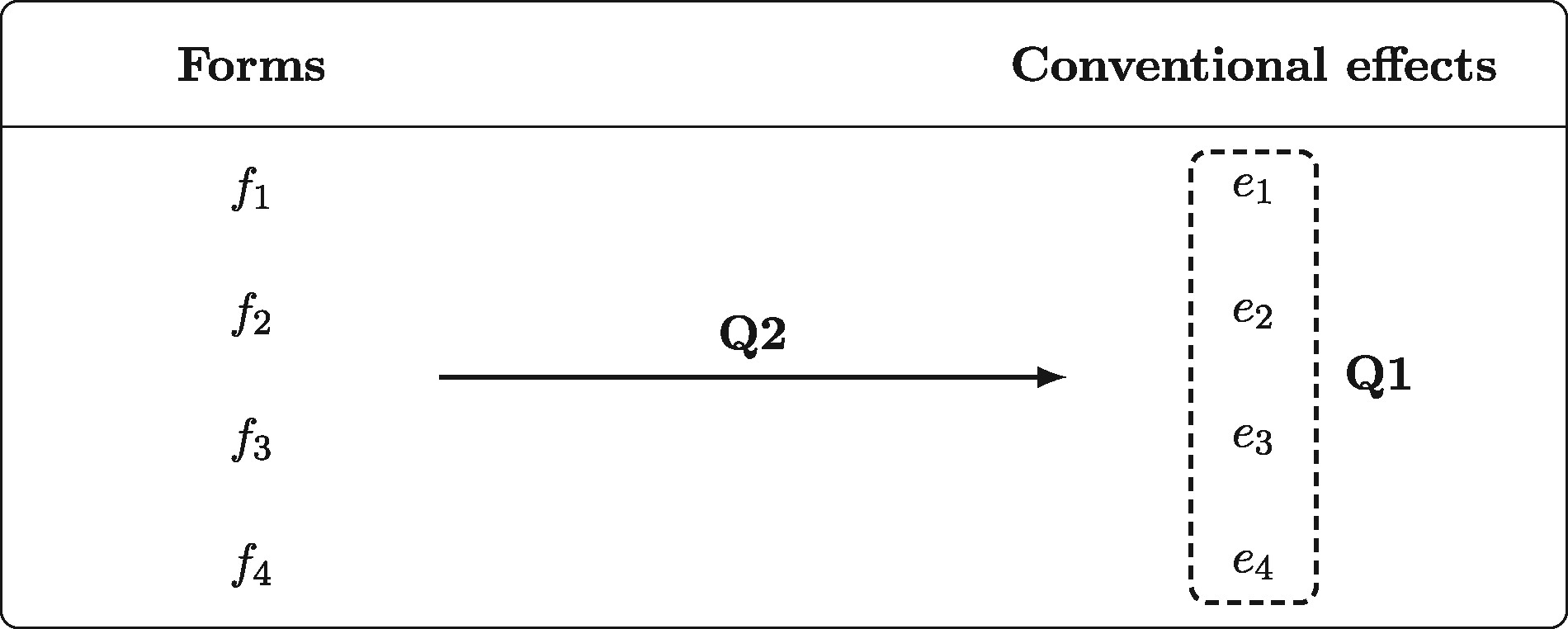 J Semant, Volume 34, Issue 2, May 2017, Pages 237–289, https://doi.org/10.1093/jos/ffw012
The content of this slide may be subject to copyright: please see the slide notes for details.
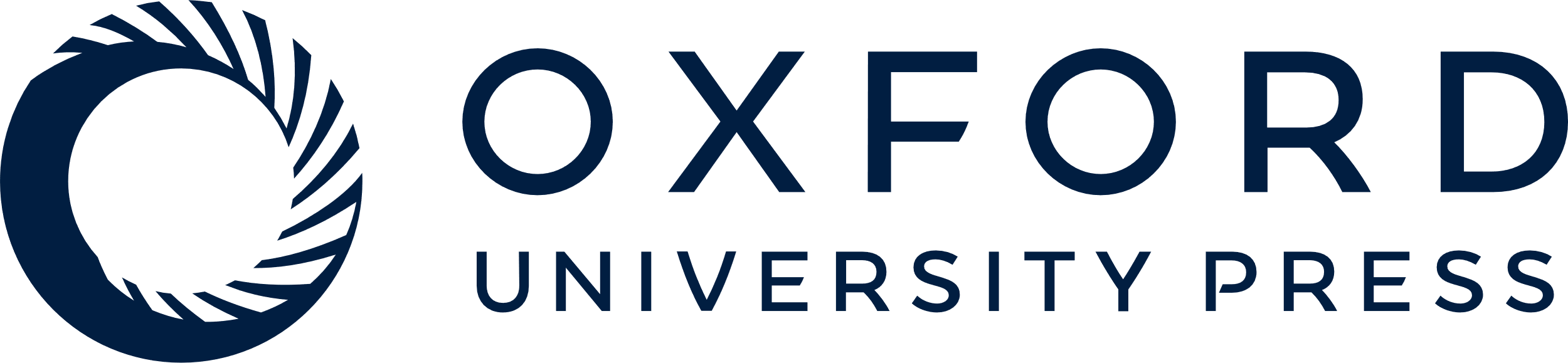 [Speaker Notes: Figure 1 Visualization of the main questions to be addressed.


Unless provided in the caption above, the following copyright applies to the content of this slide: © The Author 2017. Published by Oxford University Press. All rights reserved. For Permissions, please email: journals.permissions@oup.com]
Figure 2 Division of labor between semantic interpretation and conventions of use on our account.
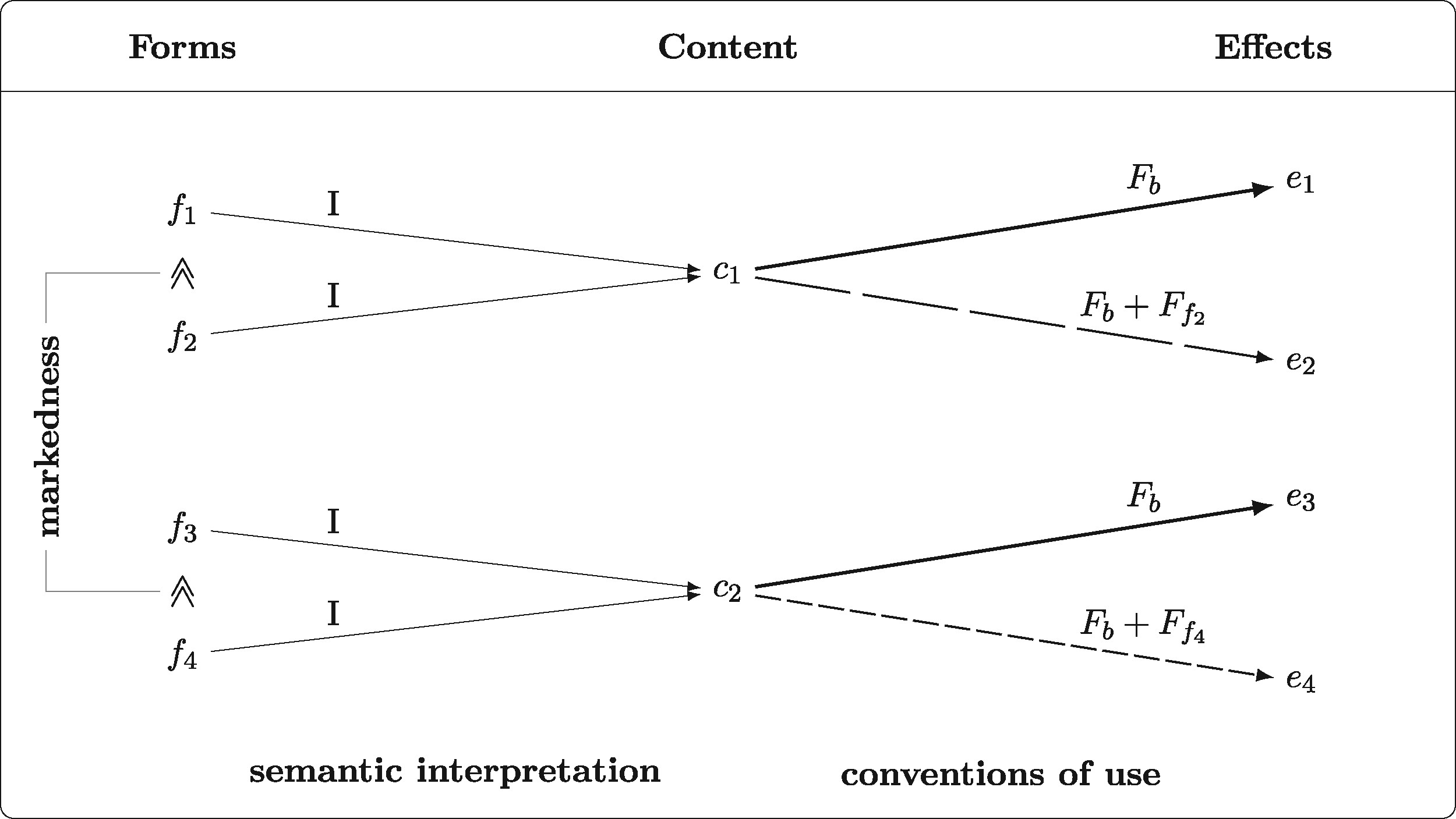 J Semant, Volume 34, Issue 2, May 2017, Pages 237–289, https://doi.org/10.1093/jos/ffw012
The content of this slide may be subject to copyright: please see the slide notes for details.
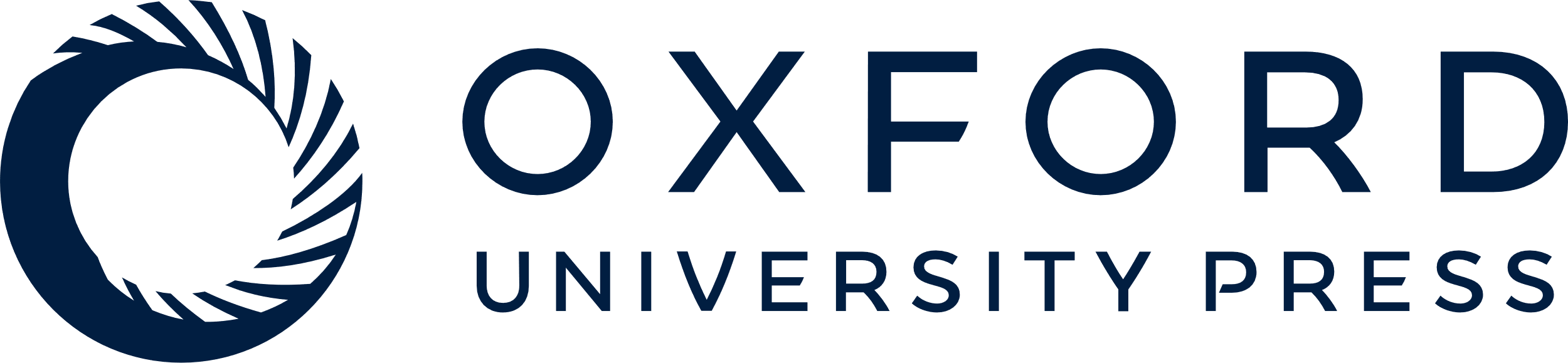 [Speaker Notes: Figure 2 Division of labor between semantic interpretation and conventions of use on our account.


Unless provided in the caption above, the following copyright applies to the content of this slide: © The Author 2017. Published by Oxford University Press. All rights reserved. For Permissions, please email: journals.permissions@oup.com]
Figure 3 Two simple propositions, depicting only alternatives.
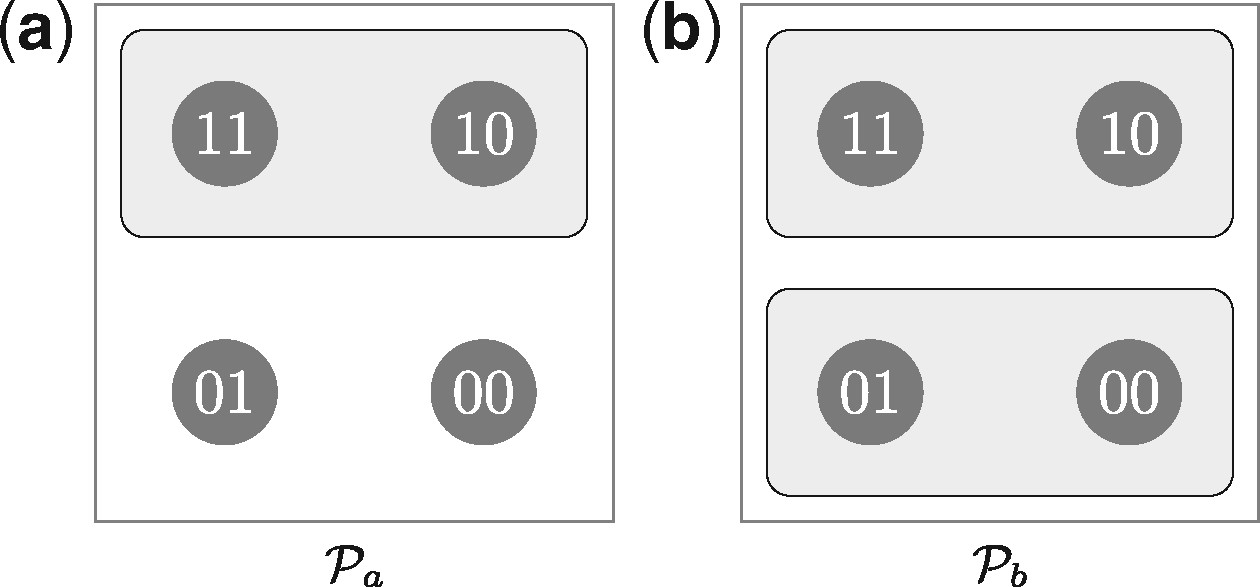 J Semant, Volume 34, Issue 2, May 2017, Pages 237–289, https://doi.org/10.1093/jos/ffw012
The content of this slide may be subject to copyright: please see the slide notes for details.
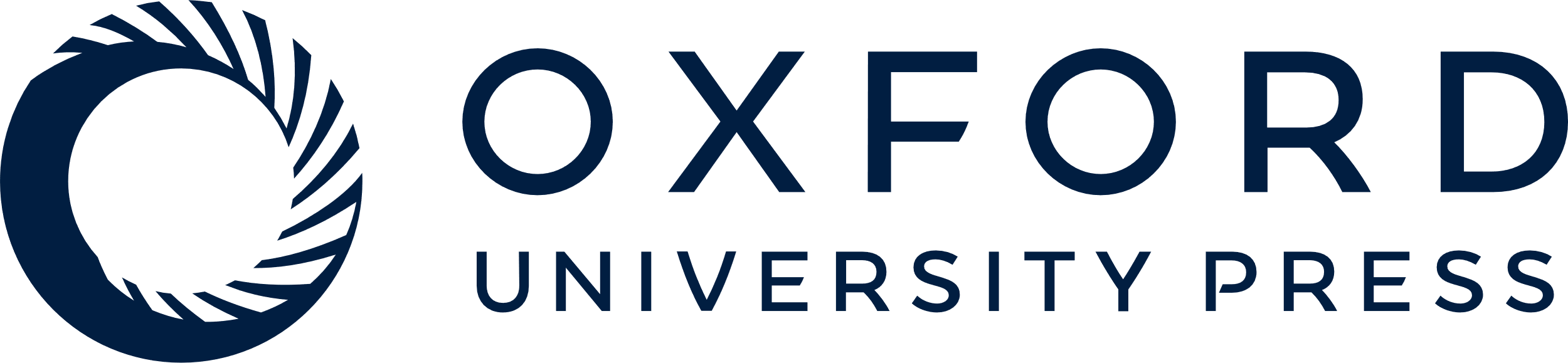 [Speaker Notes: Figure 3 Two simple propositions, depicting only alternatives. 


Unless provided in the caption above, the following copyright applies to the content of this slide: © The Author 2017. Published by Oxford University Press. All rights reserved. For Permissions, please email: journals.permissions@oup.com]
Figure 4 Projection operators.
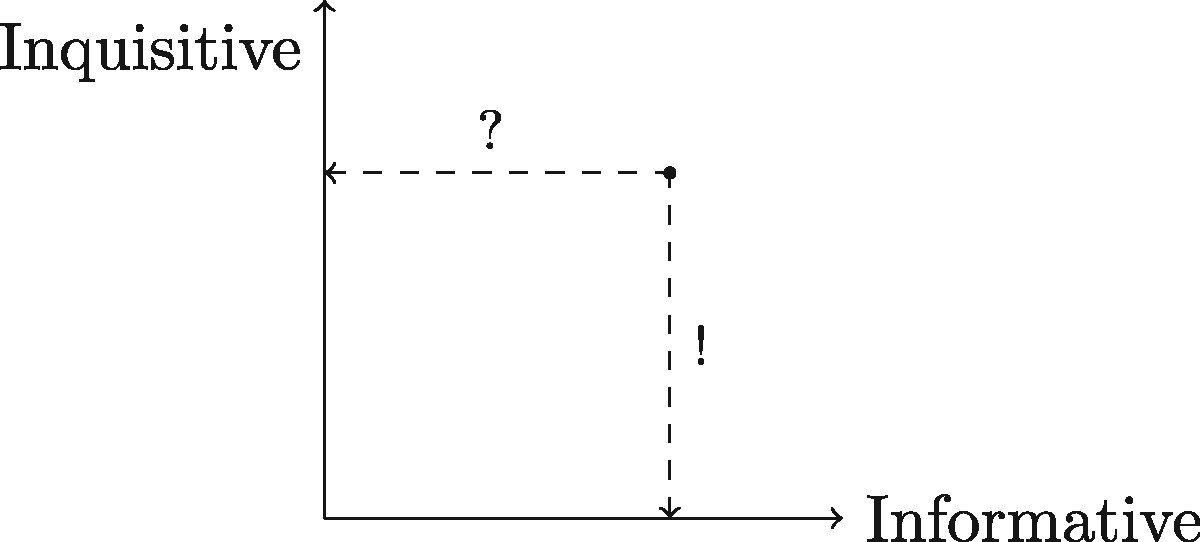 J Semant, Volume 34, Issue 2, May 2017, Pages 237–289, https://doi.org/10.1093/jos/ffw012
The content of this slide may be subject to copyright: please see the slide notes for details.
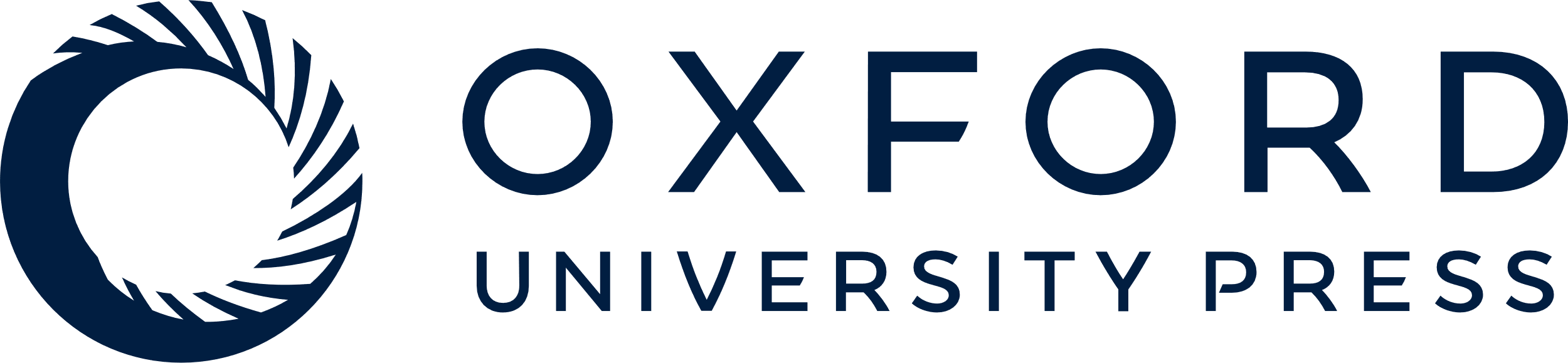 [Speaker Notes: Figure 4 Projection operators.


Unless provided in the caption above, the following copyright applies to the content of this slide: © The Author 2017. Published by Oxford University Press. All rights reserved. For Permissions, please email: journals.permissions@oup.com]
Figure 5 Projection operators applied to a proposition that is both informative and inquisitive.
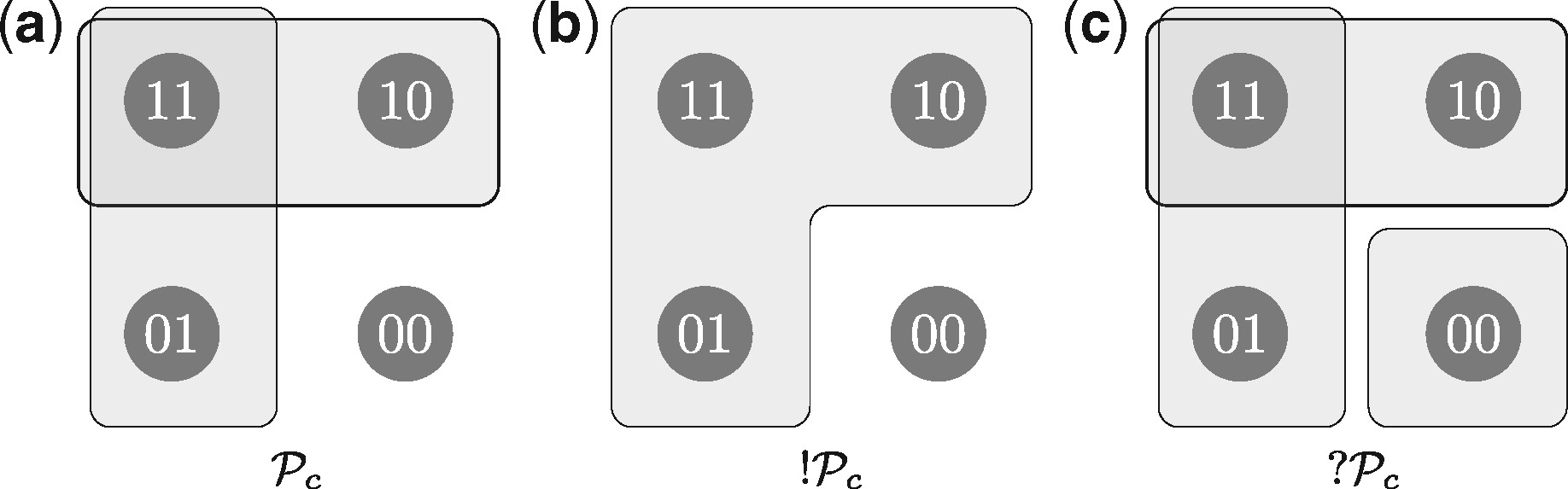 J Semant, Volume 34, Issue 2, May 2017, Pages 237–289, https://doi.org/10.1093/jos/ffw012
The content of this slide may be subject to copyright: please see the slide notes for details.
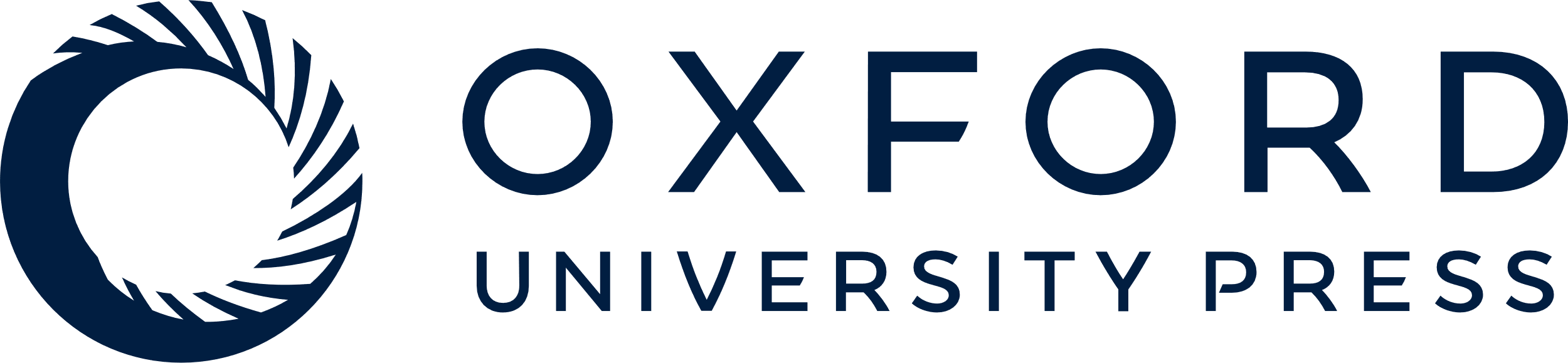 [Speaker Notes: Figure 5 Projection operators applied to a proposition that is both informative and inquisitive.


Unless provided in the caption above, the following copyright applies to the content of this slide: © The Author 2017. Published by Oxford University Press. All rights reserved. For Permissions, please email: journals.permissions@oup.com]
Figure 6 Division of labor between semantic interpretation and conventions of use on our account.
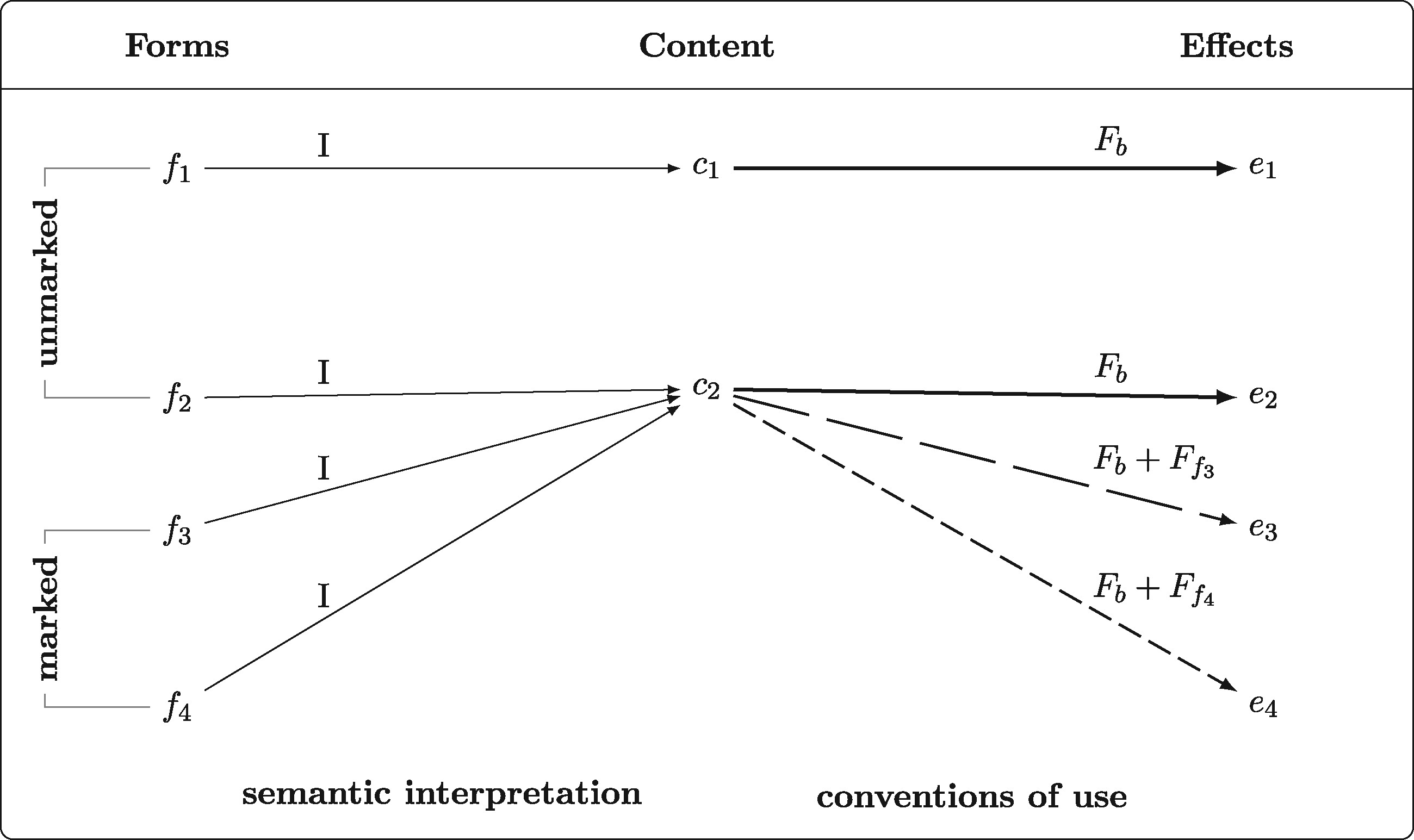 J Semant, Volume 34, Issue 2, May 2017, Pages 237–289, https://doi.org/10.1093/jos/ffw012
The content of this slide may be subject to copyright: please see the slide notes for details.
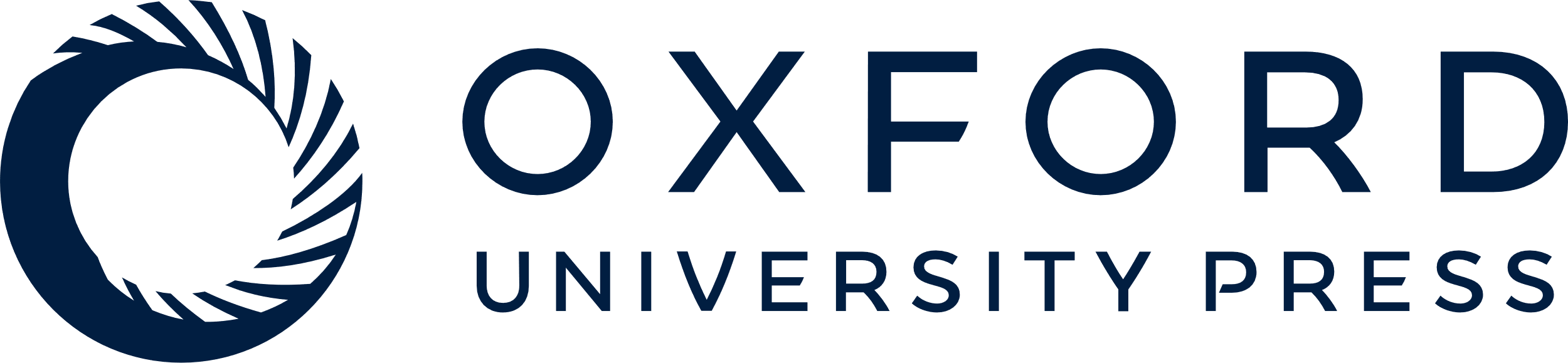 [Speaker Notes: Figure 6 Division of labor between semantic interpretation and conventions of use on our account.


Unless provided in the caption above, the following copyright applies to the content of this slide: © The Author 2017. Published by Oxford University Press. All rights reserved. For Permissions, please email: journals.permissions@oup.com]